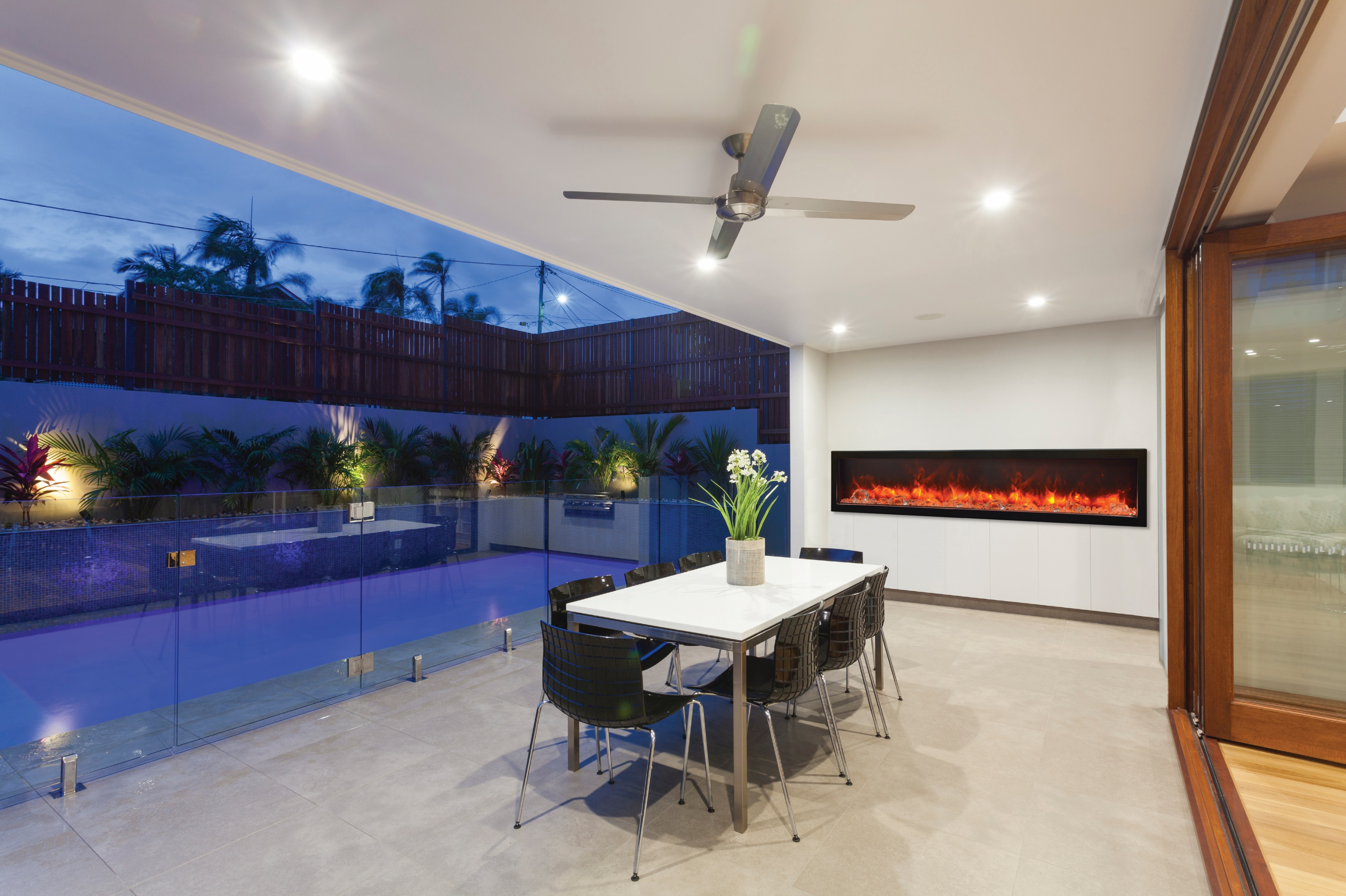 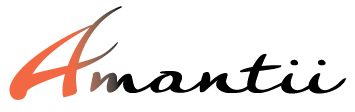 Designer Mediakits
Design Media -6 pce
Design Media – Rustic -14 pce
Design Media – Drift -15 pce
Design Media- Birch – 15 pce
NEW!  Design Media Birch 10 pce
NEW!  Design Media Oak 10 pce
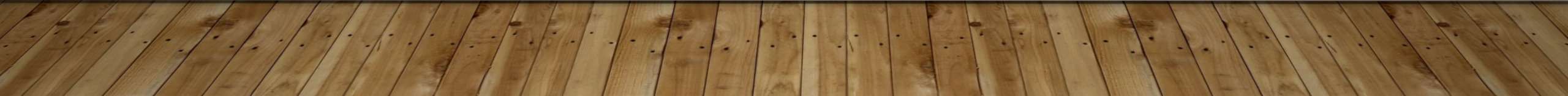 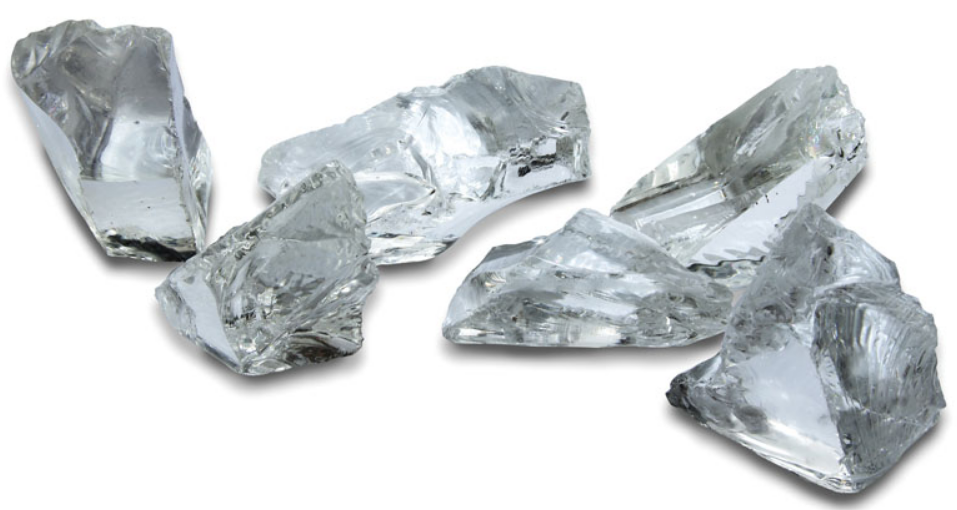 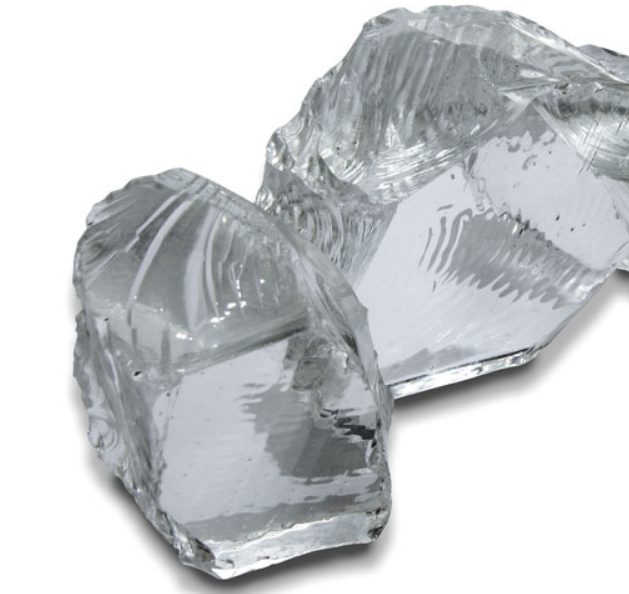 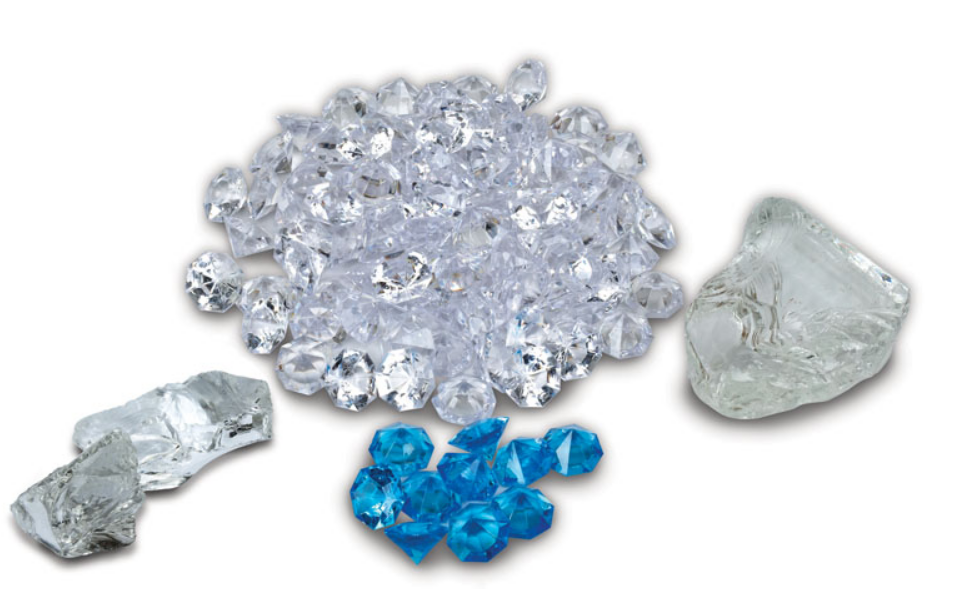 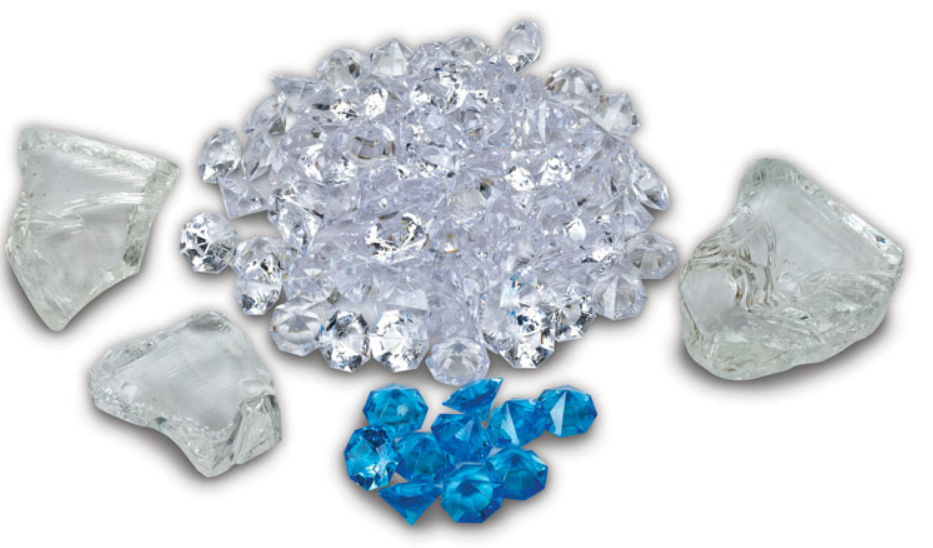 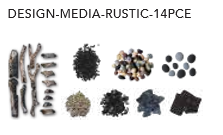 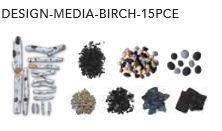 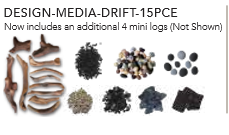 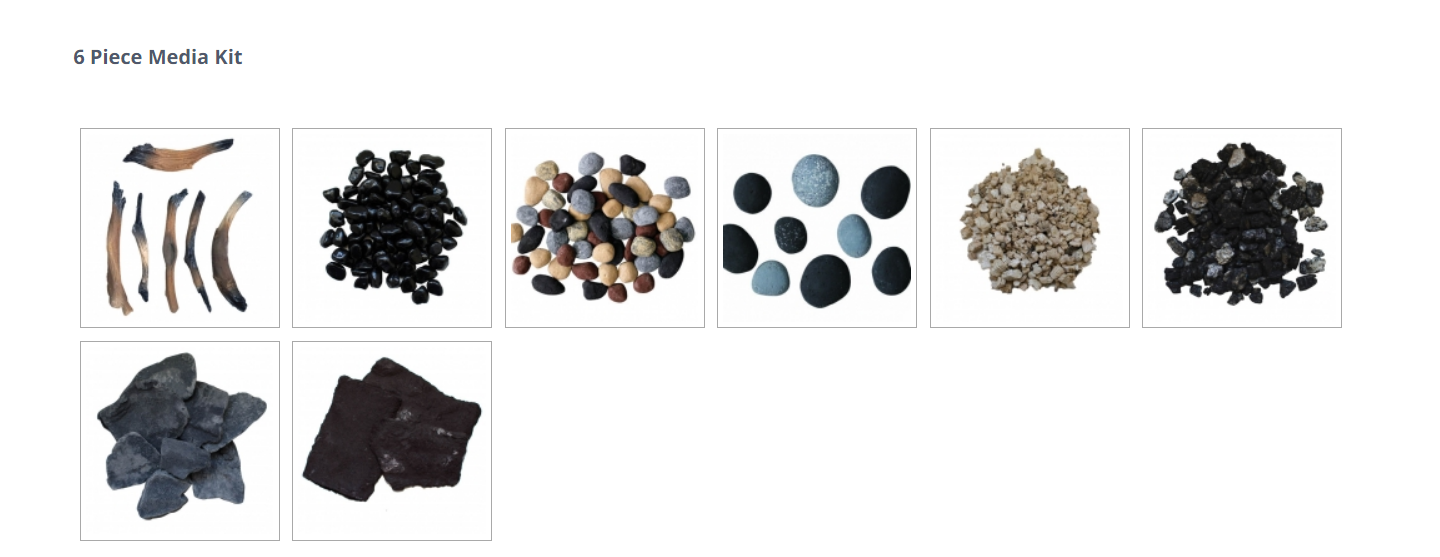 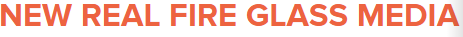 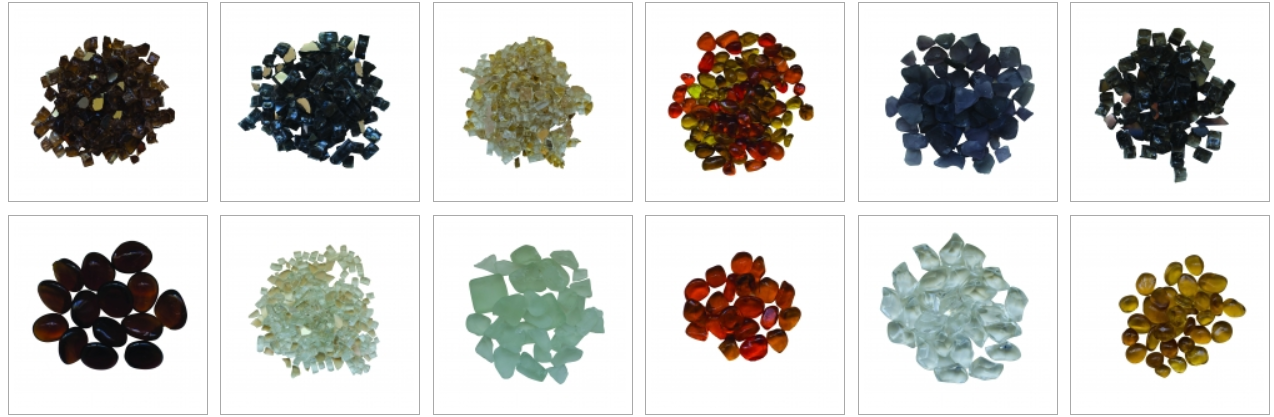 AMSF-GLASS-02  $55.00
AMSF-GLASS-03  $55.00
AMSF-GLASS-05  $55.00
AMSF-GLASS-04  $55.00
AMSF-GLASS- 08  $55.00
AMSF-GLASS-11  $55.00
AMSF-GLASS-01 $55.00
AMSF-GLASS-07 $55.00
AMSF-GLASS-13  $55.00
AMSF-GLASS- 10  $55.00
AMSF-GLASS-09 -$55.00
AMSF-GLASS-06 $99.00
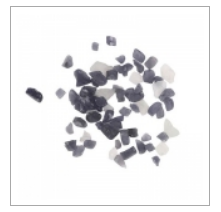 Our decorative fireglass media is a beautiful addition to your fireplace.  Turn your fireplace into an expressive work of art by simply adding our decorative fireglass media. Our fireglass media adds a distinctly modern feel to your fireplace – mix colour and textures for a unique appearance.  Our fireglass is tempered and will not melt or degrade, some discoloration is normal on glass.  .
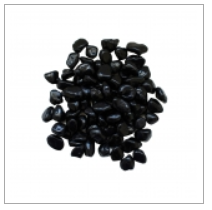 AMSF-GLASS-14 $55.00
AMSF-GLASS- 12 $55.00